Scripture Reading: Matthew 18:12-20
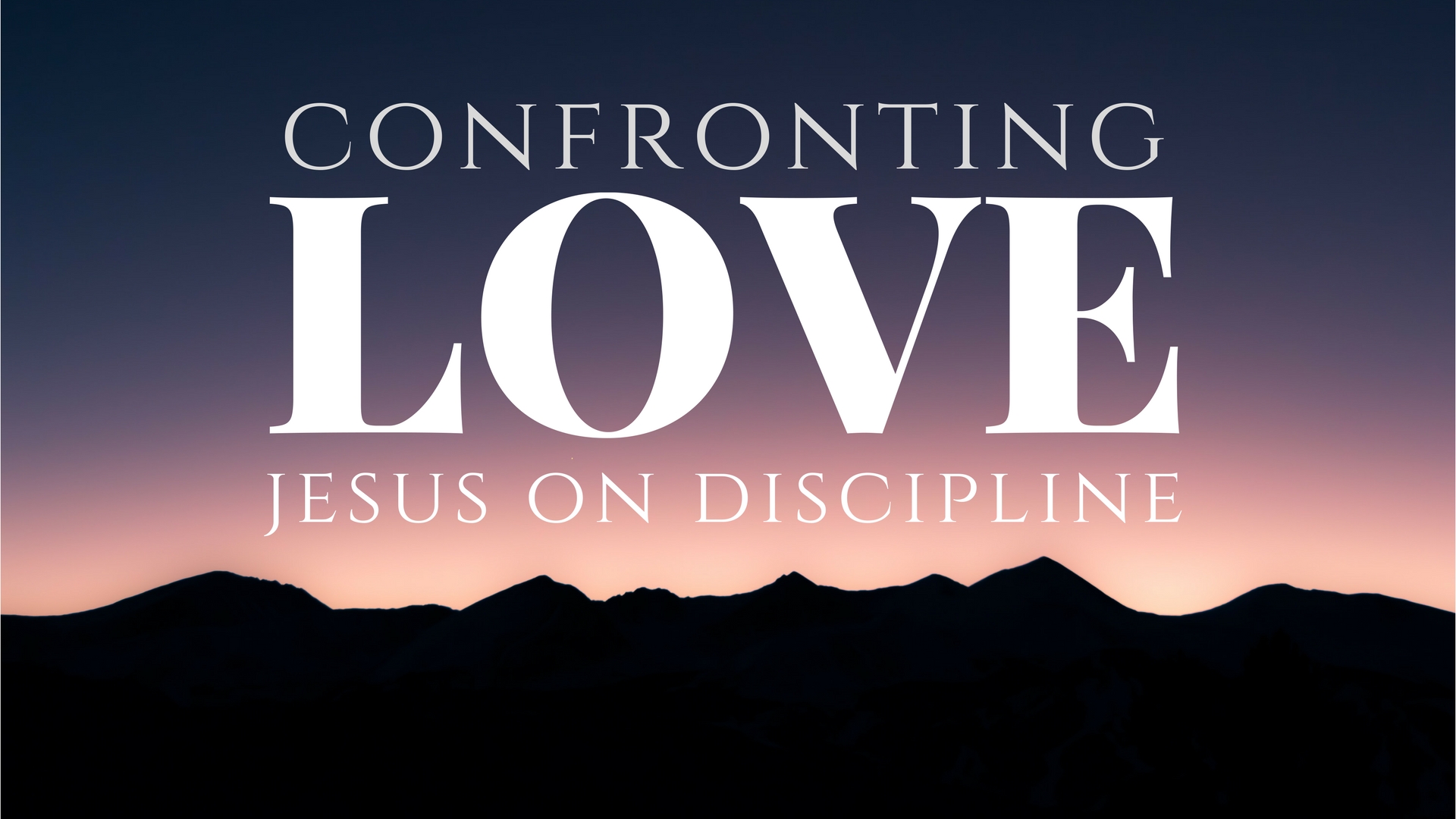 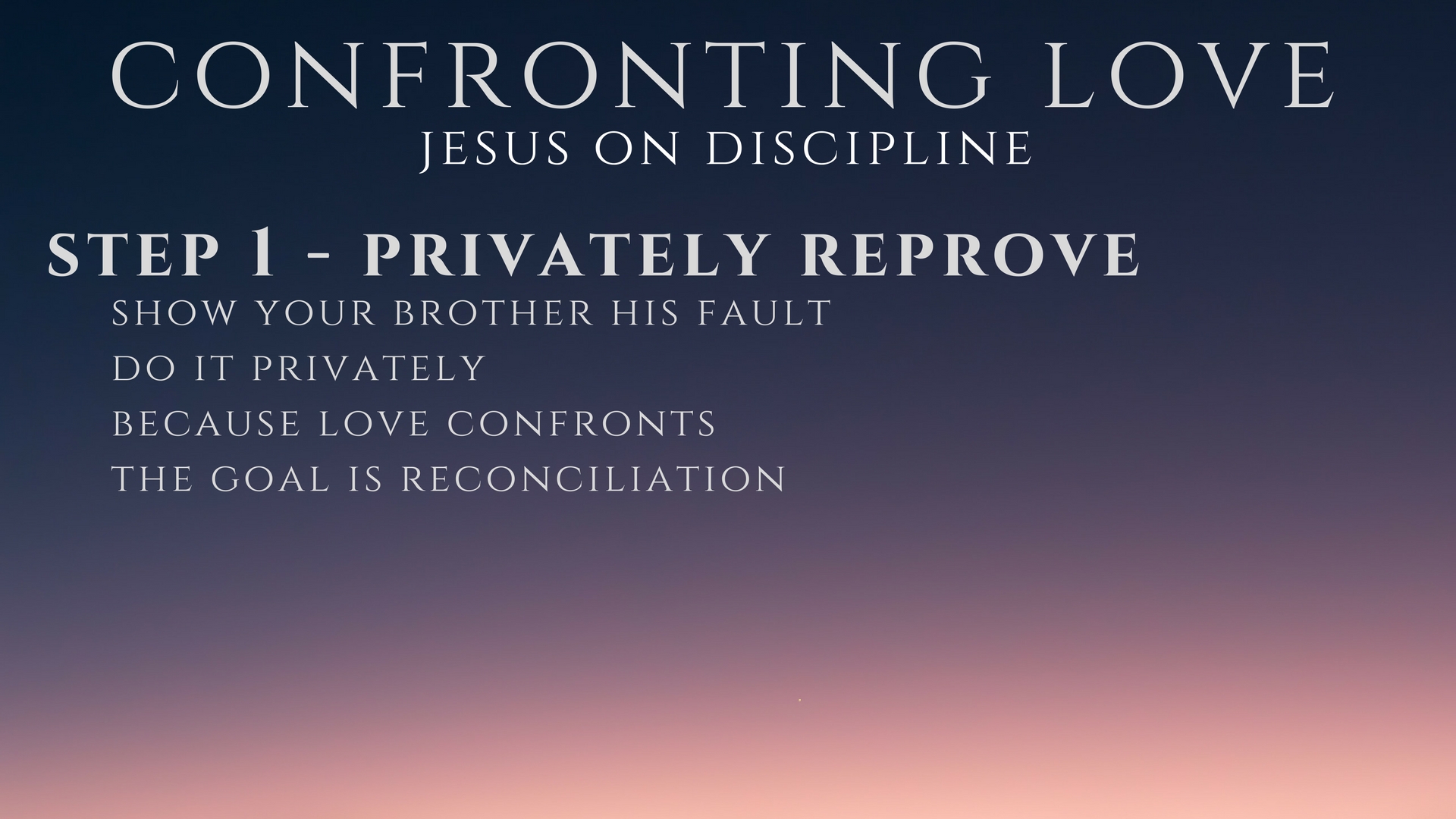 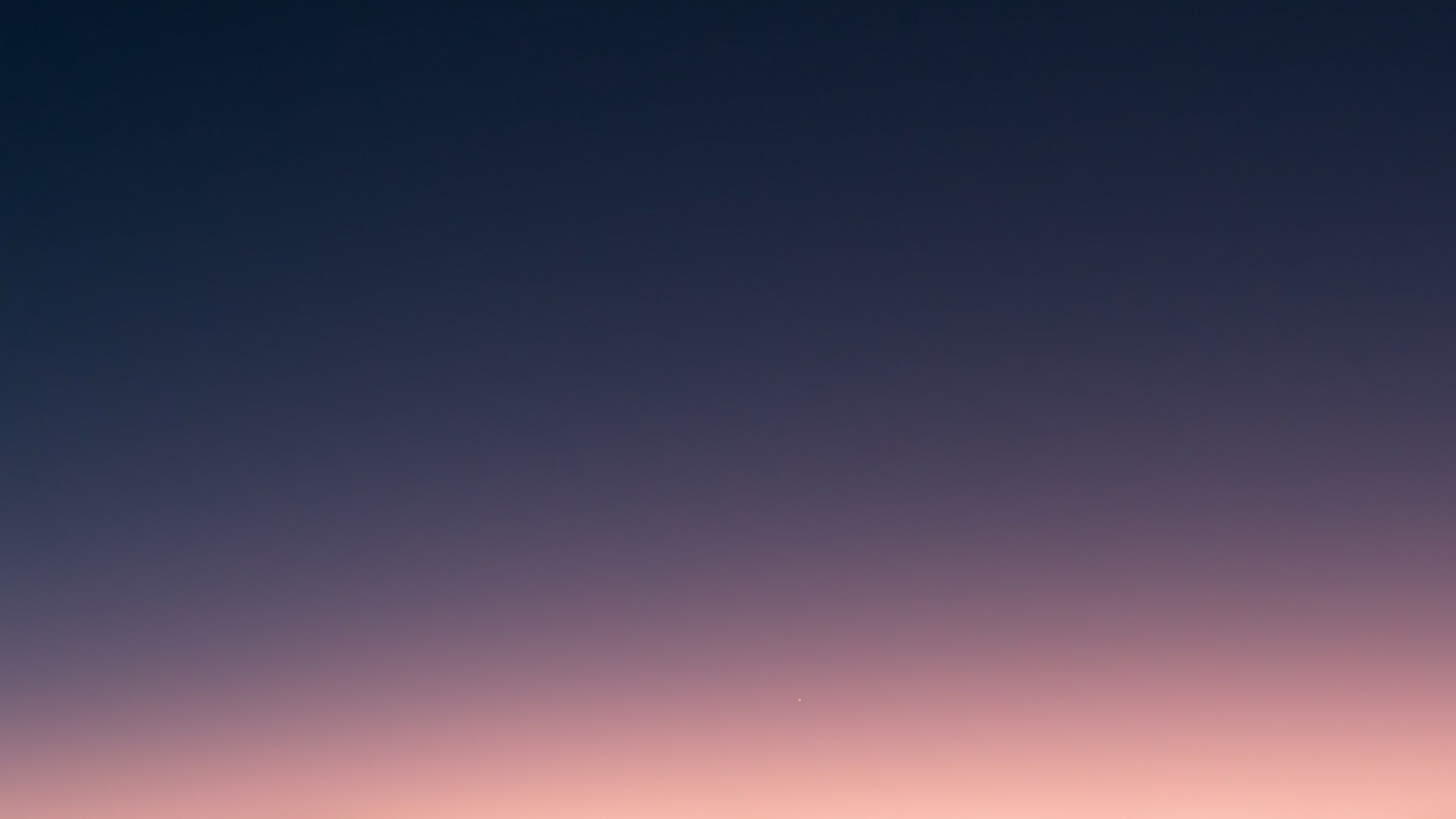 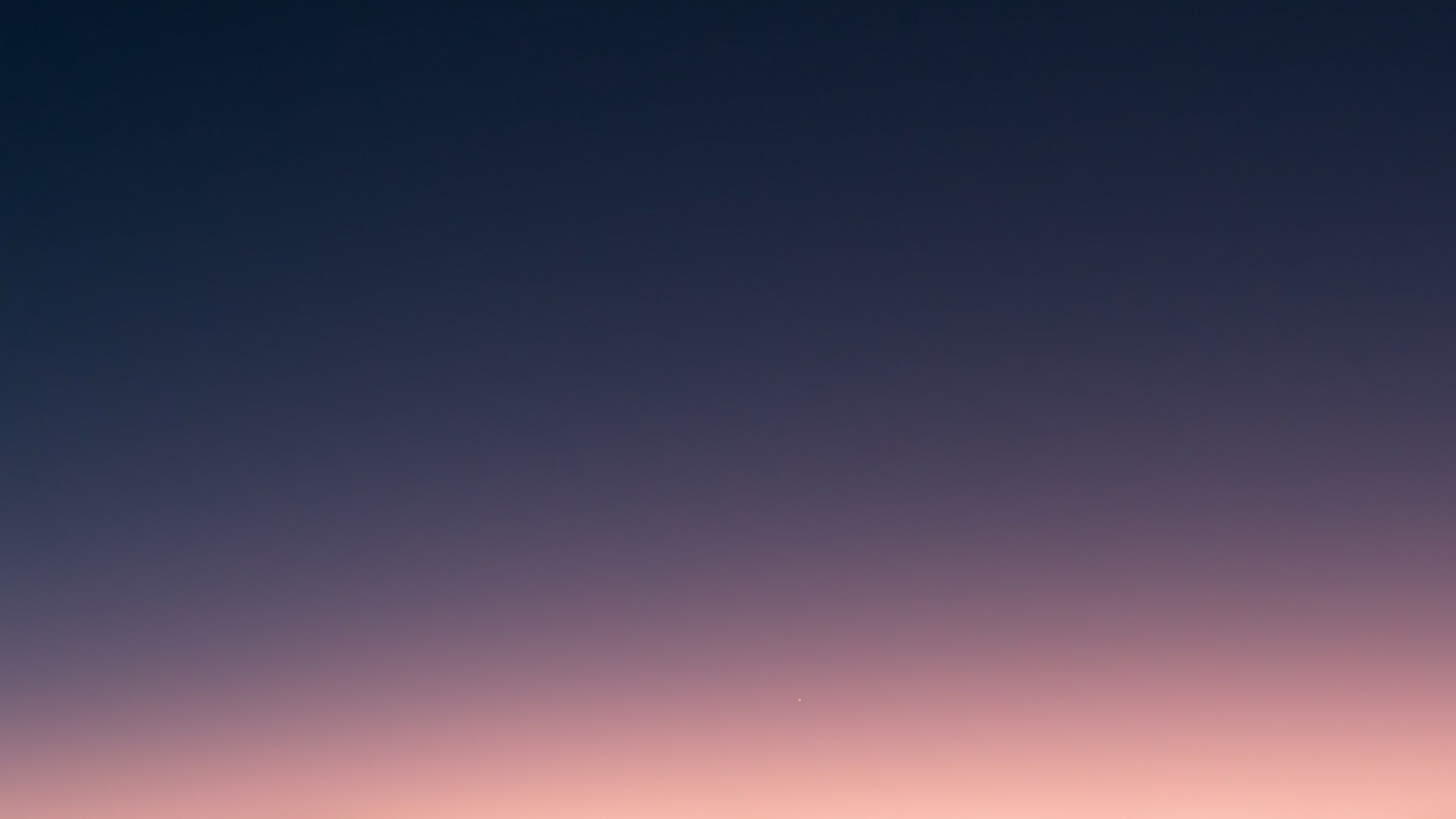 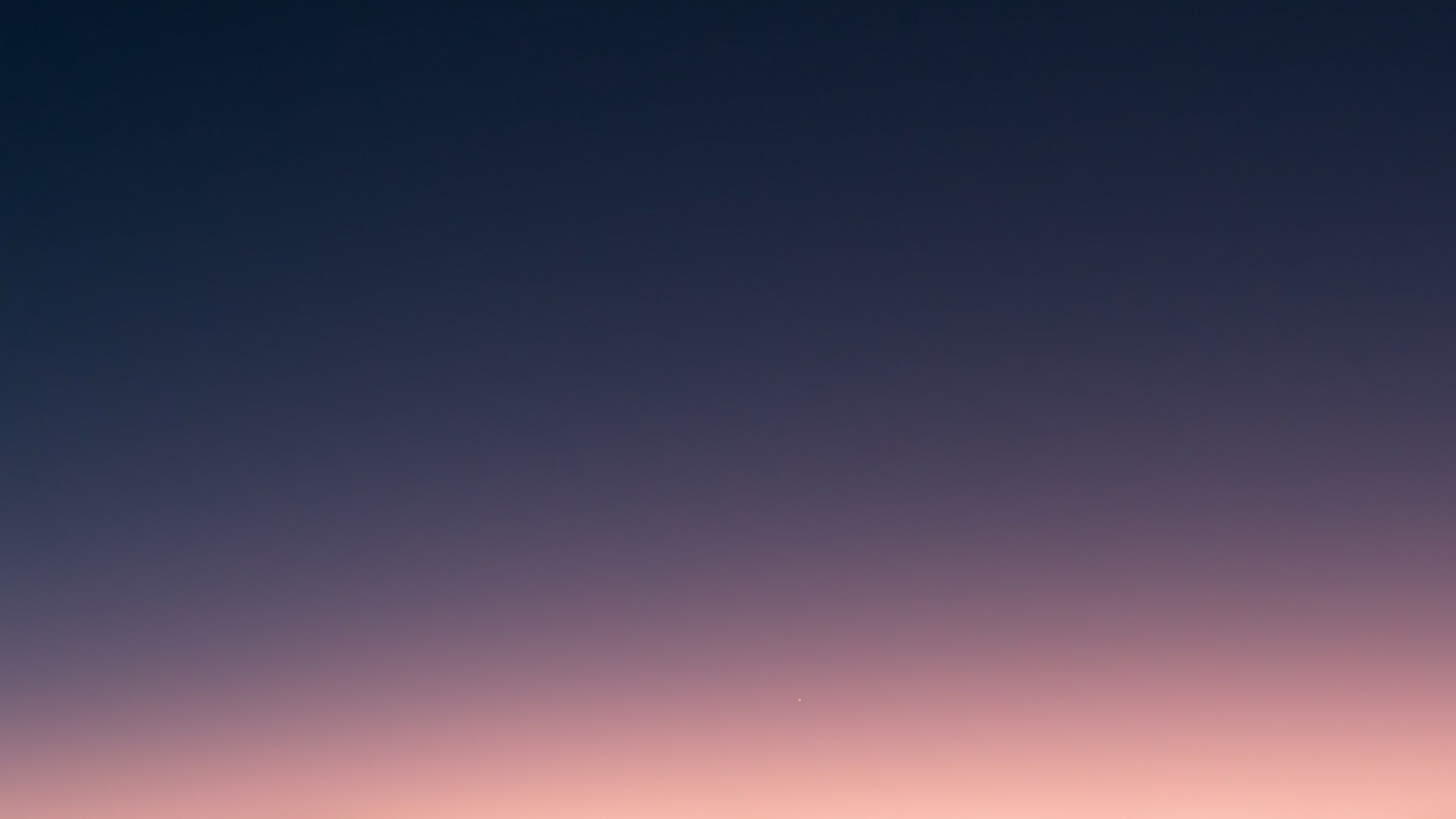 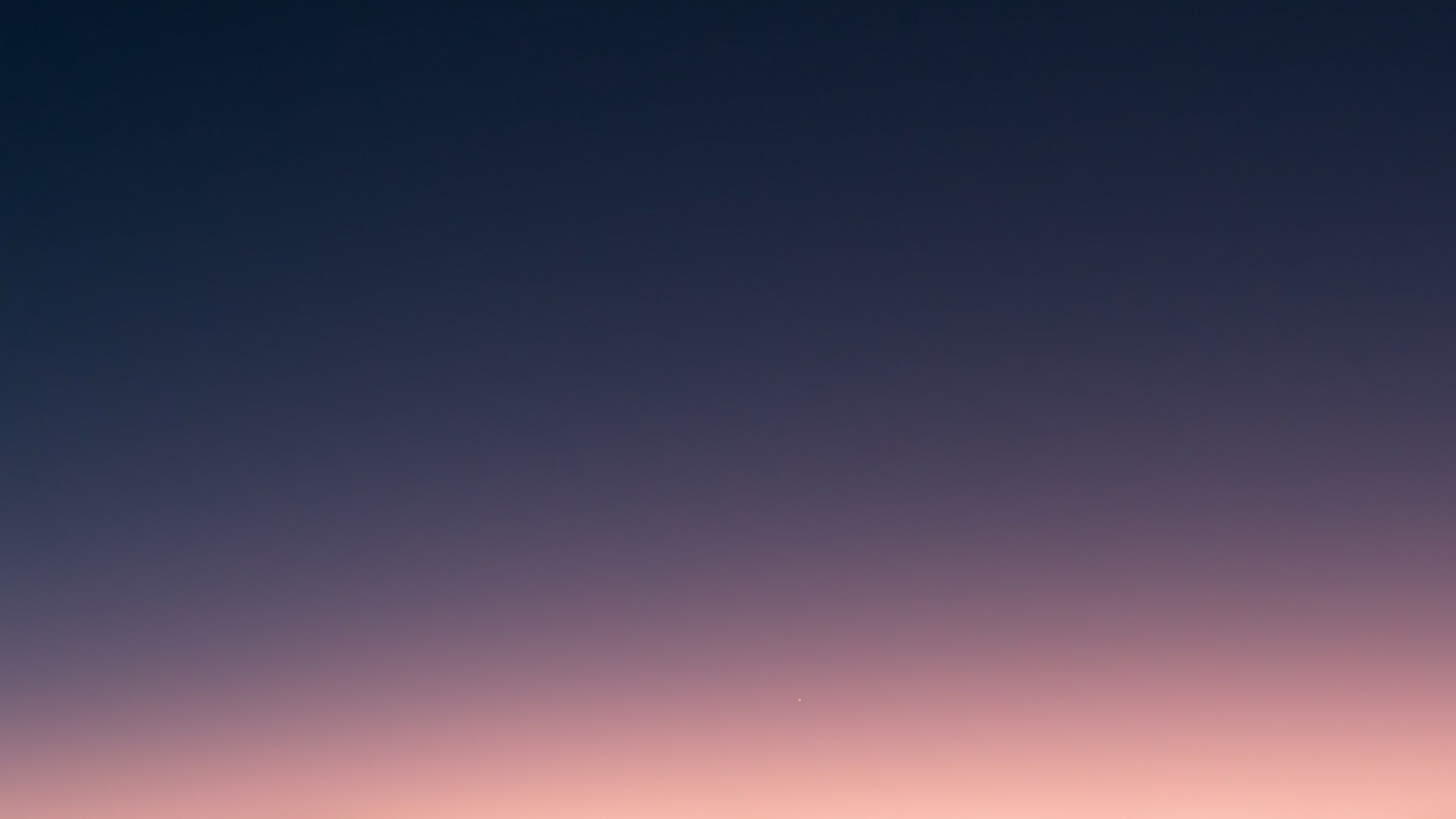 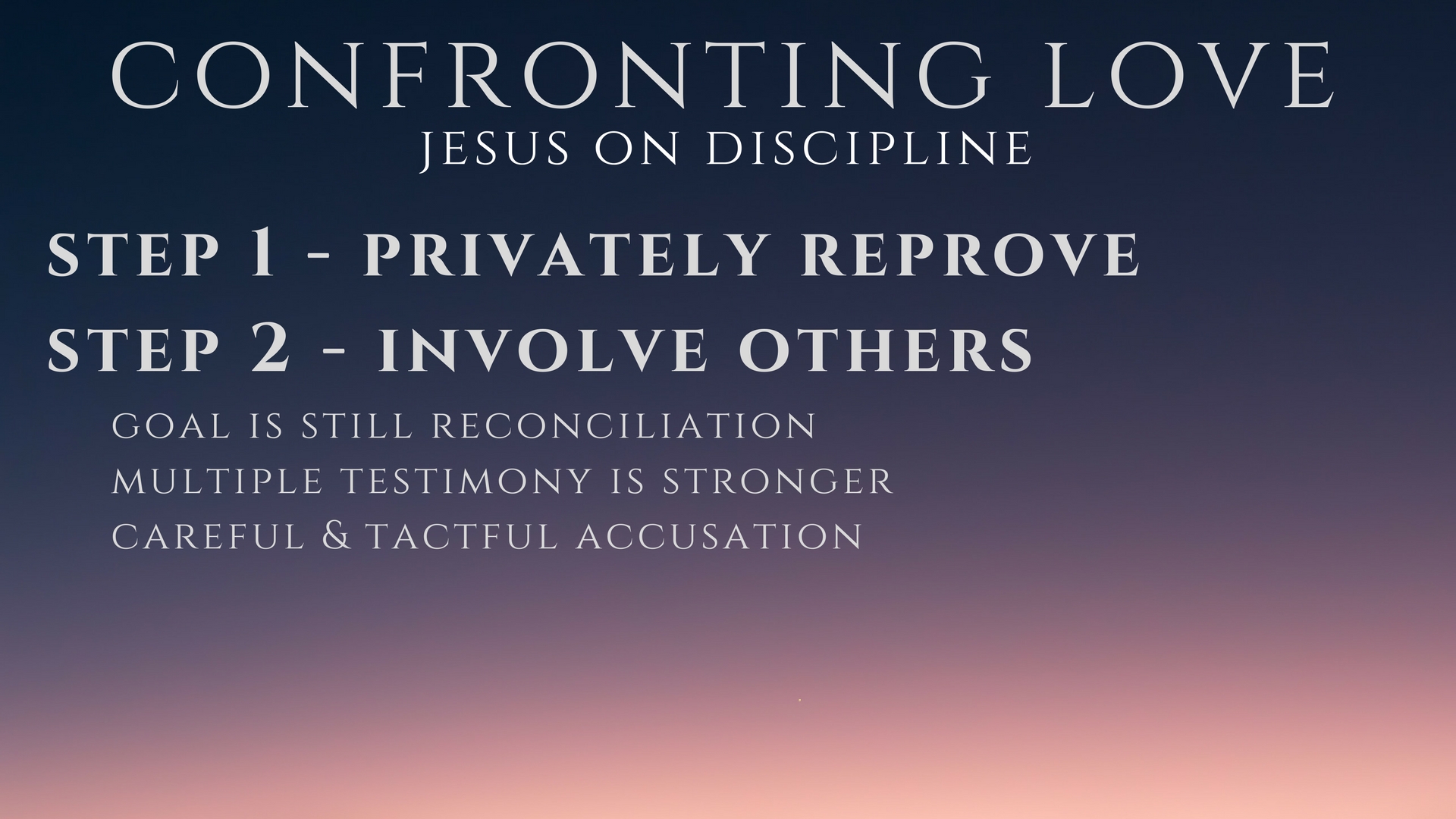 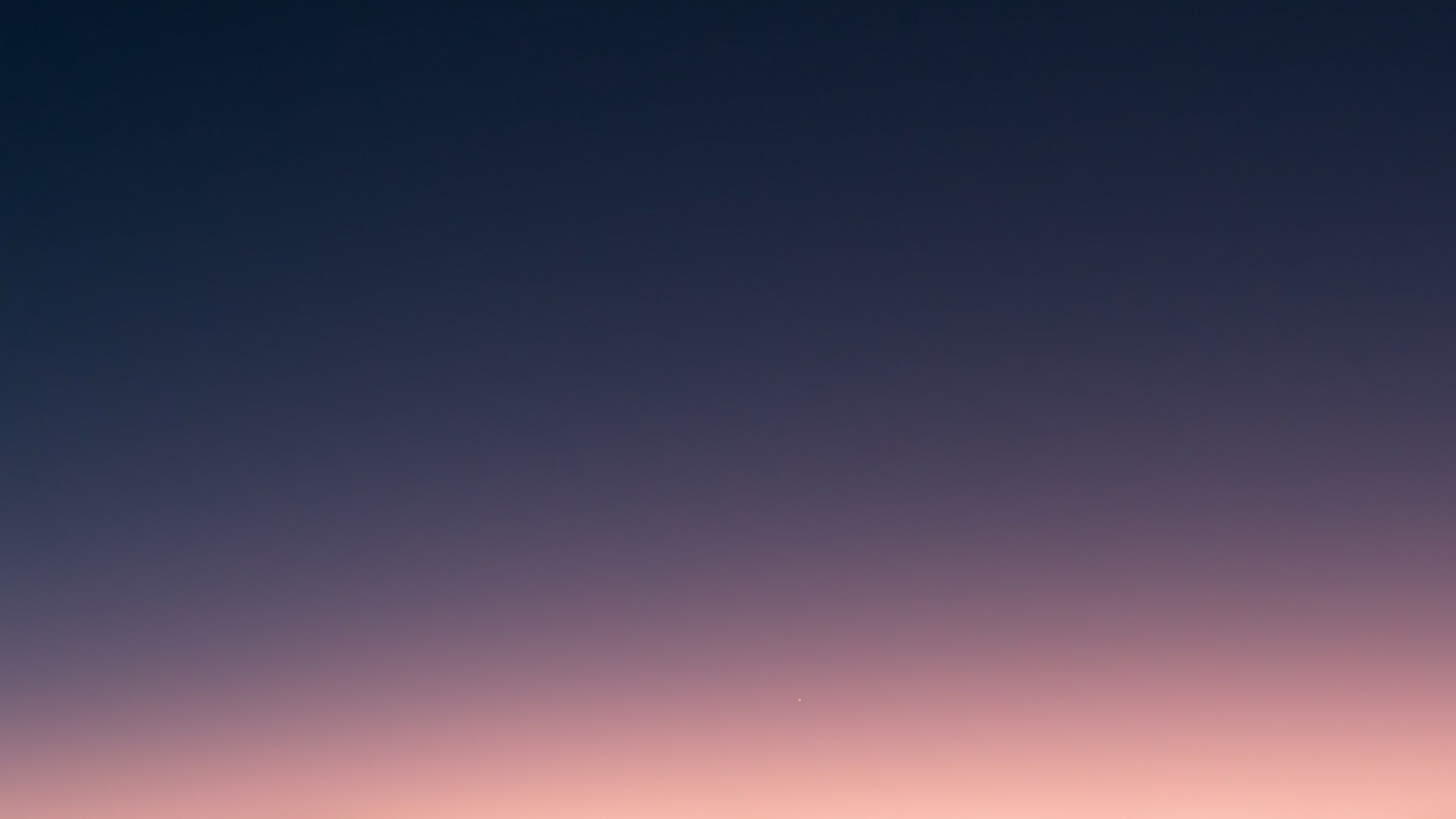 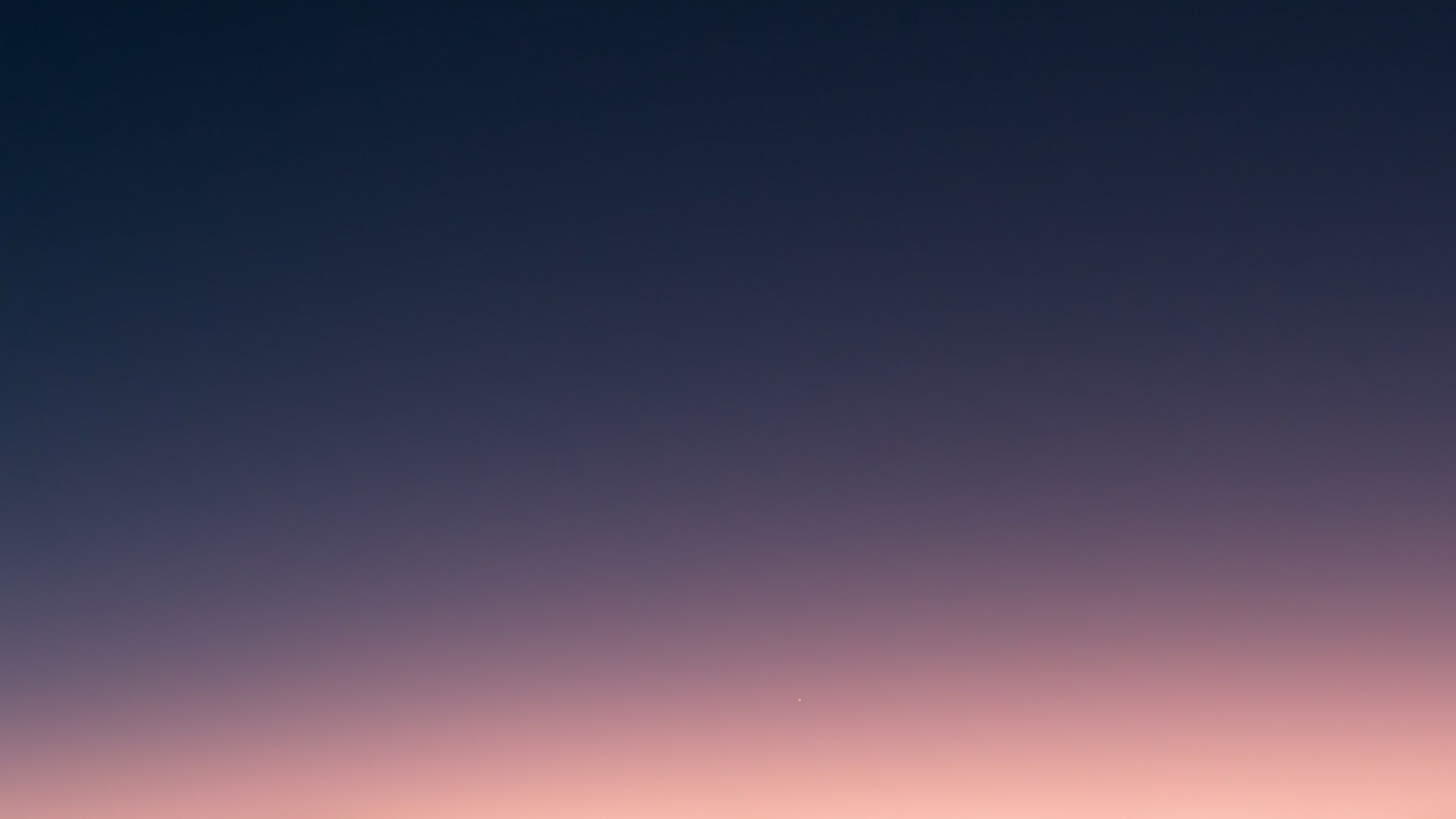 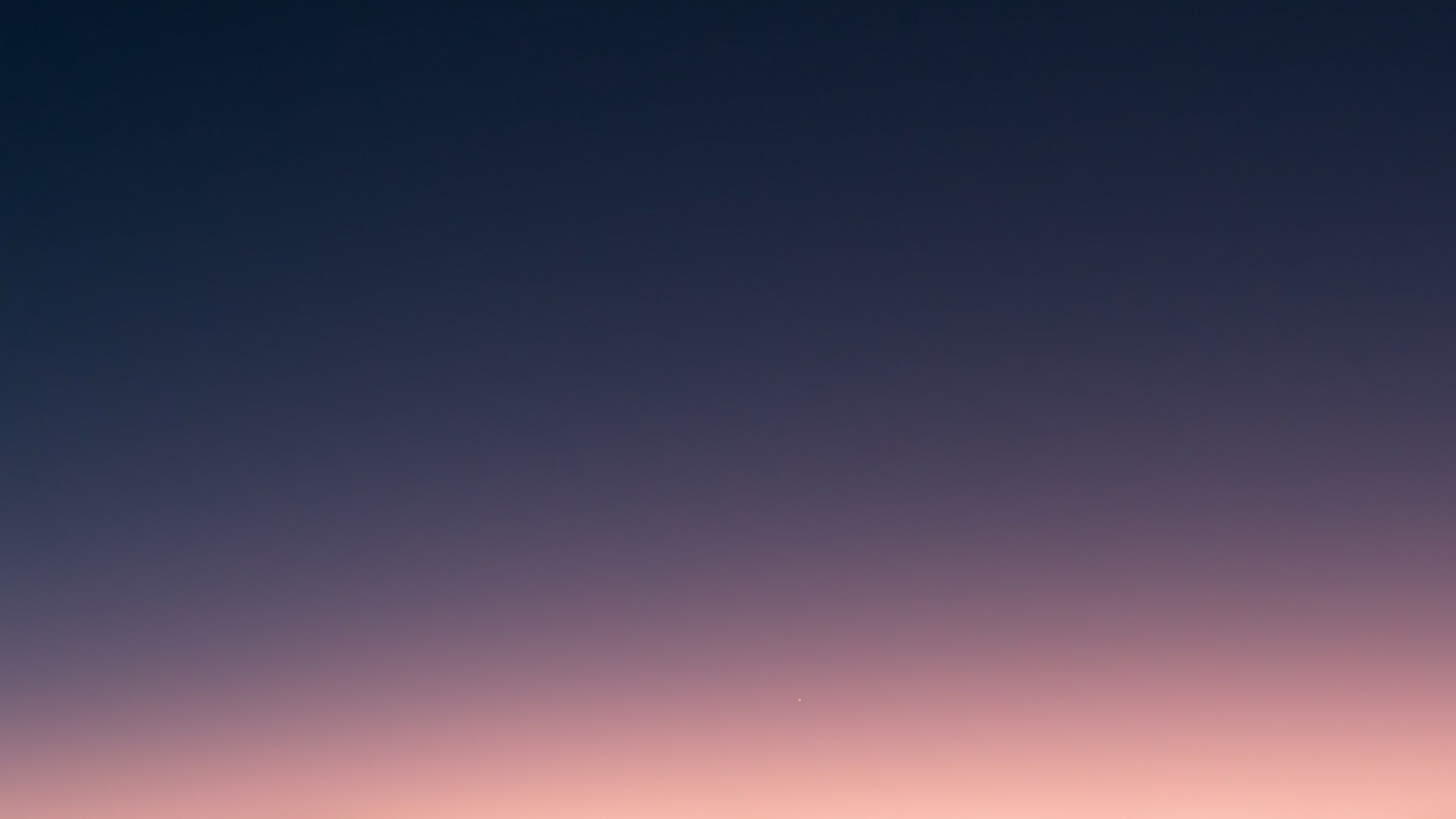 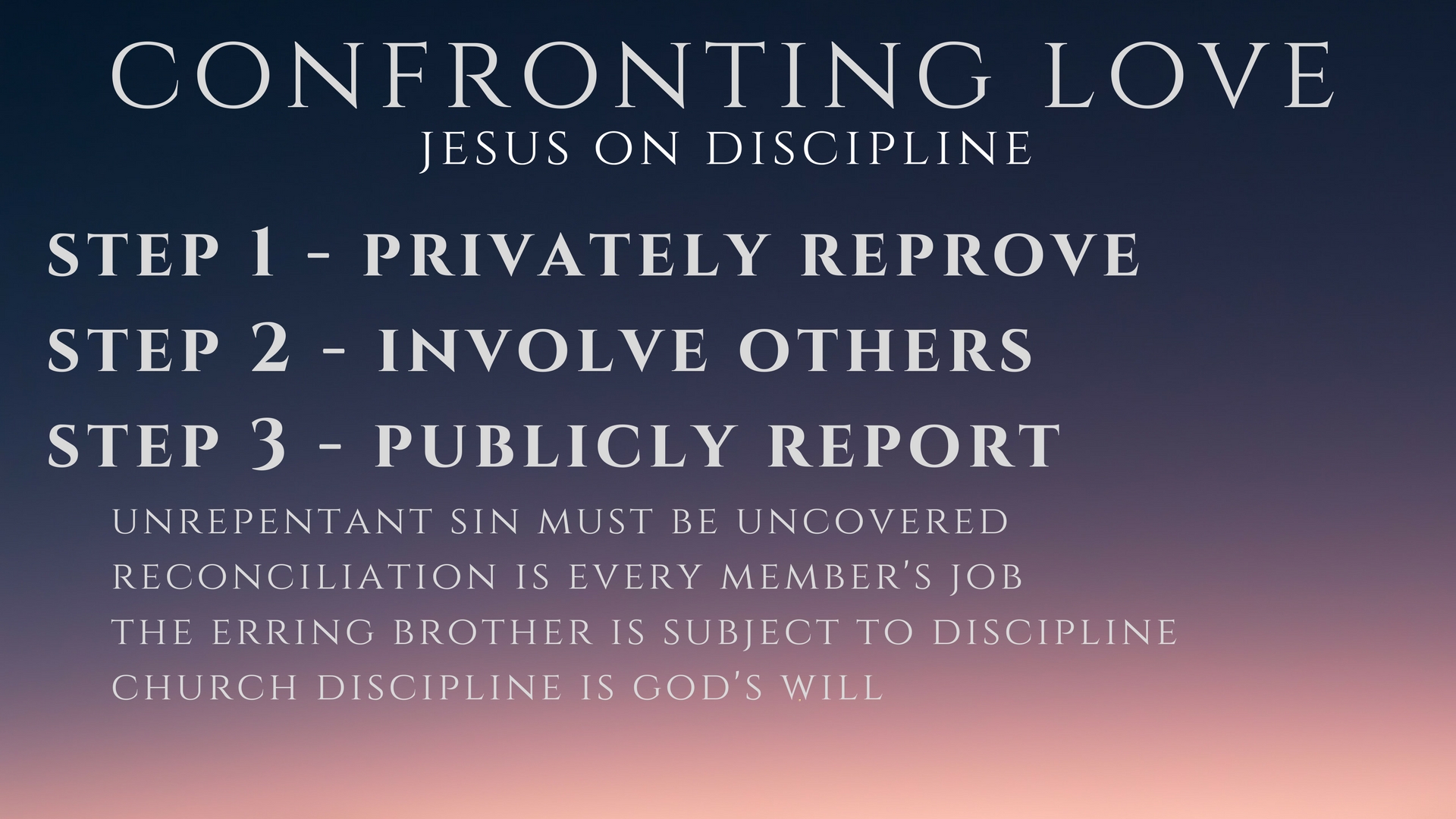 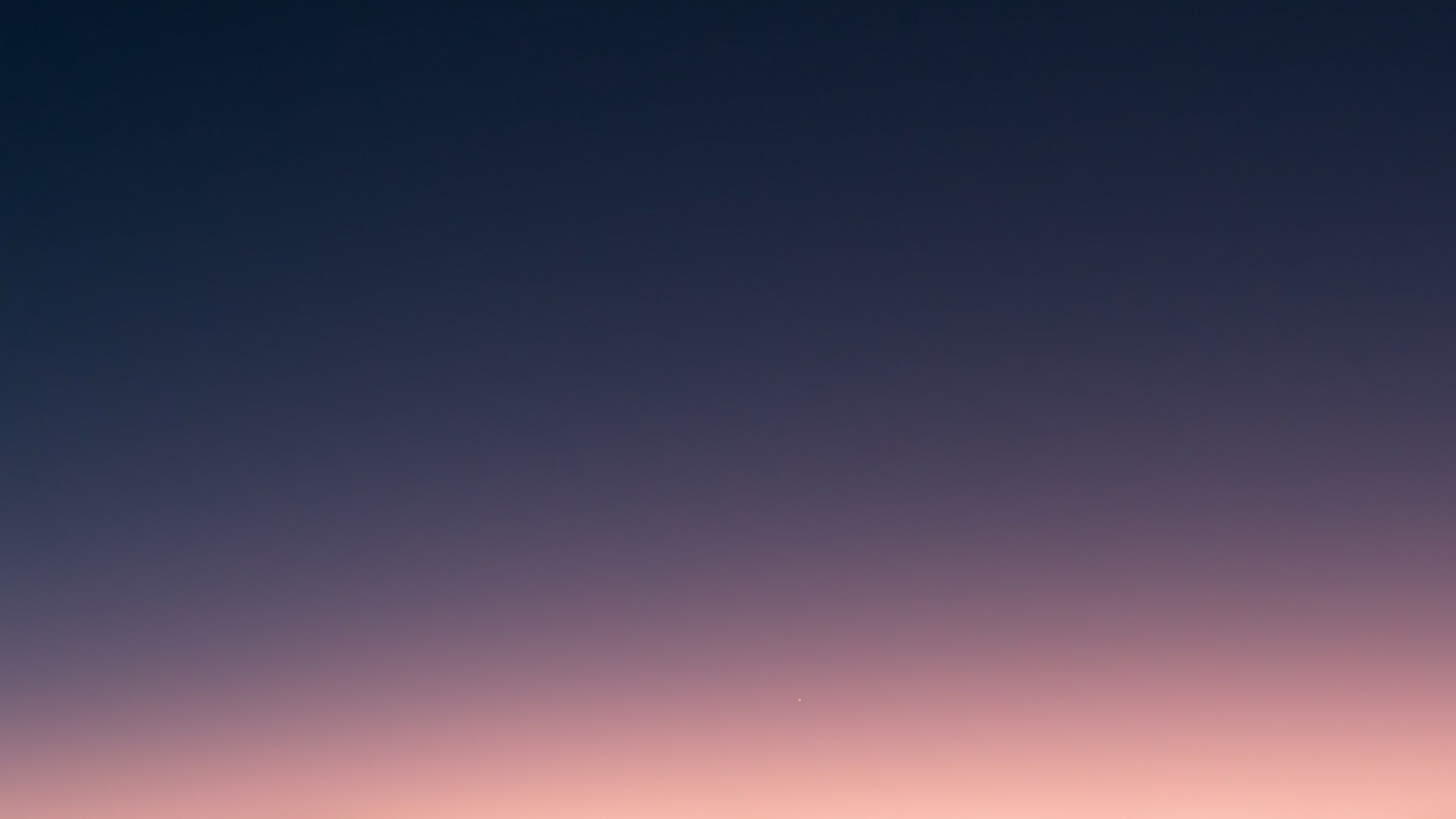 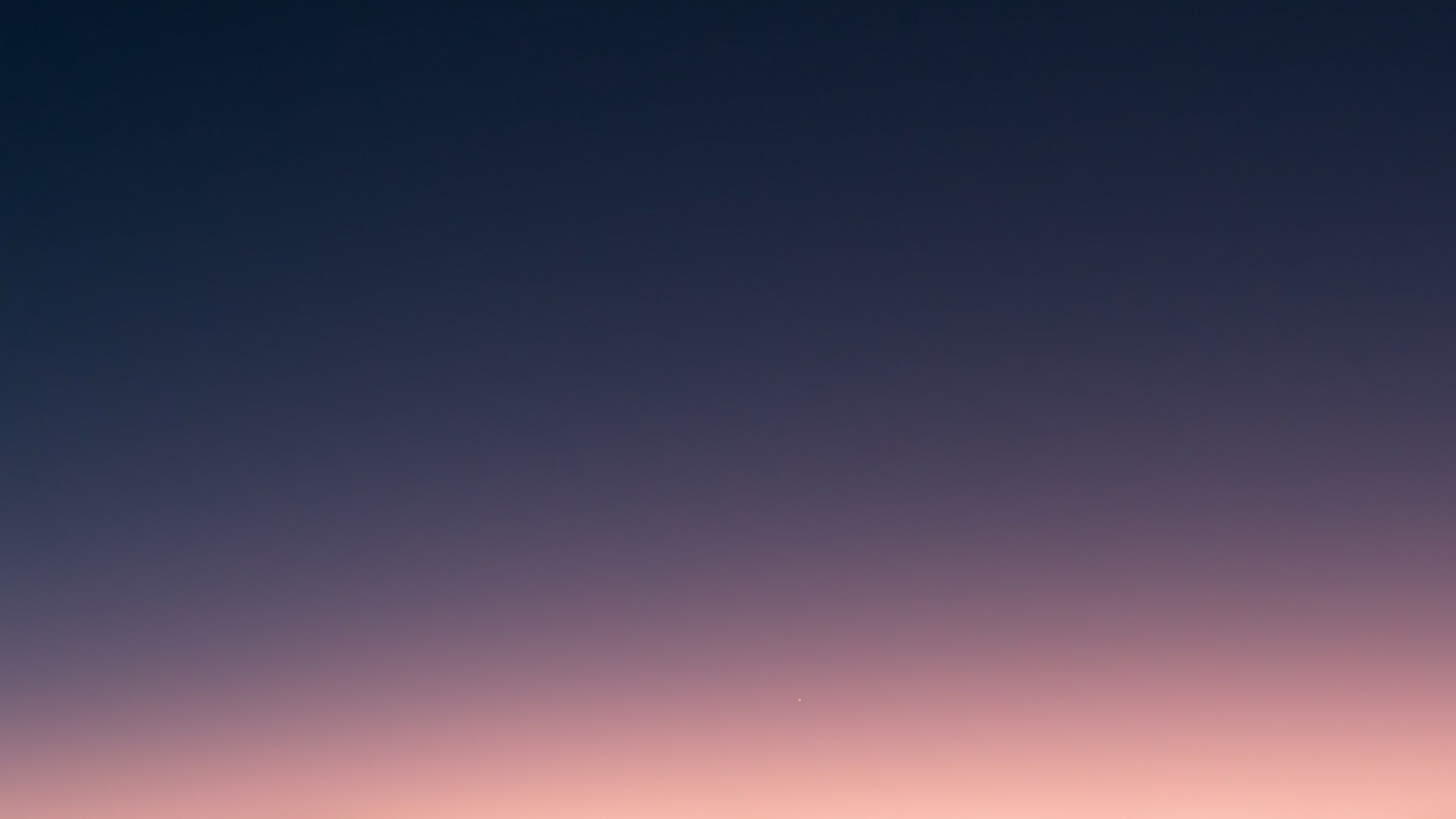 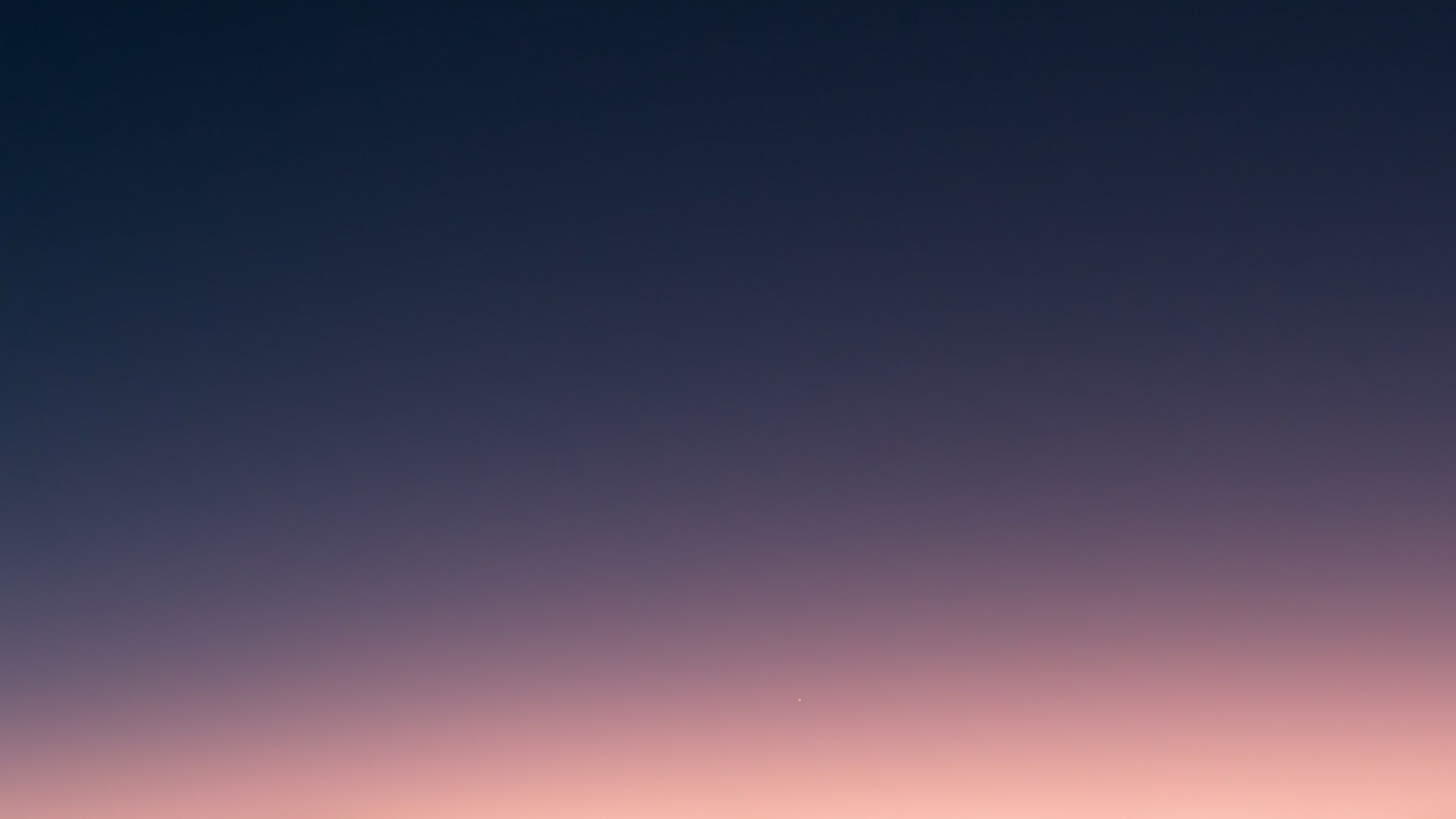 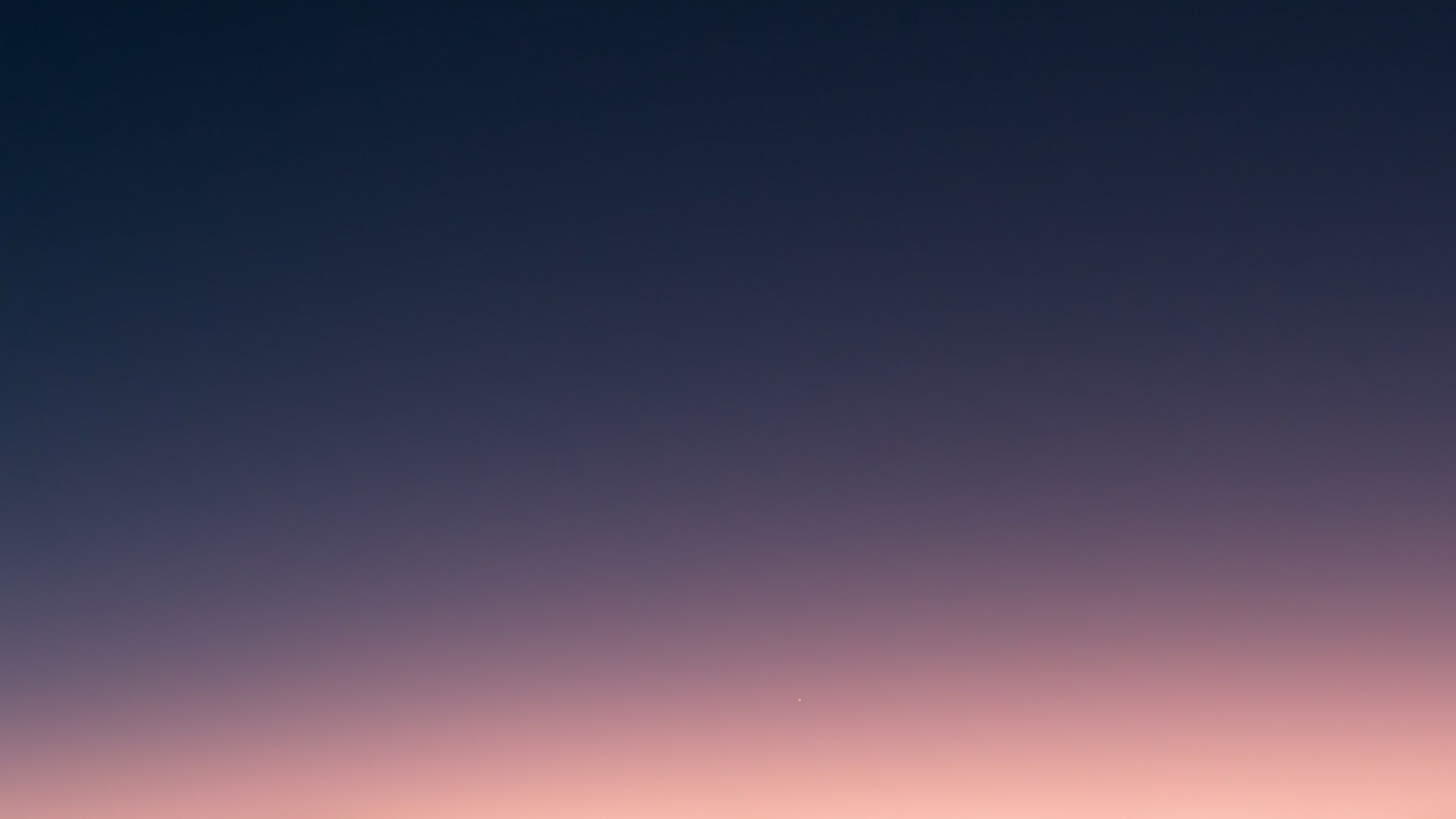